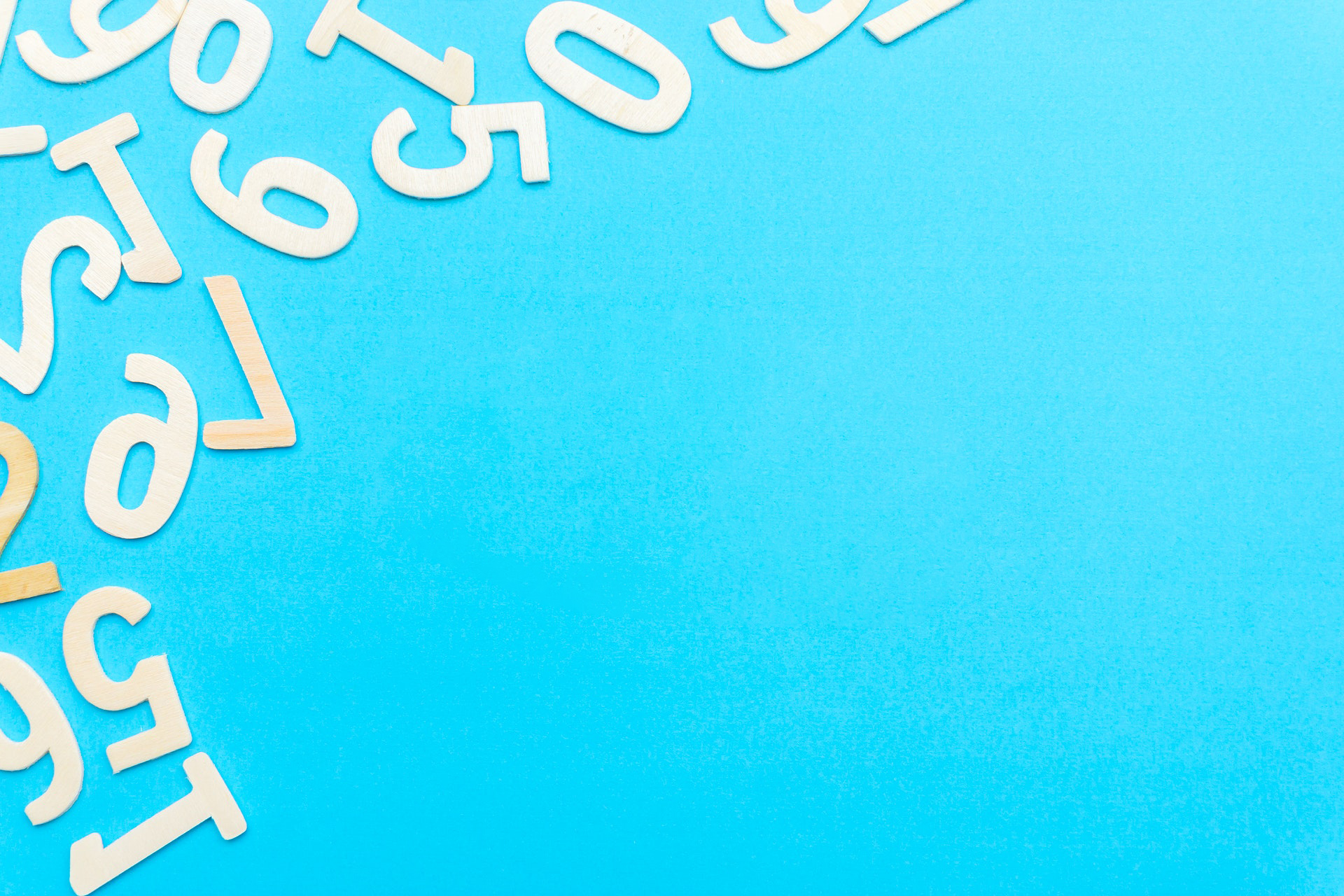 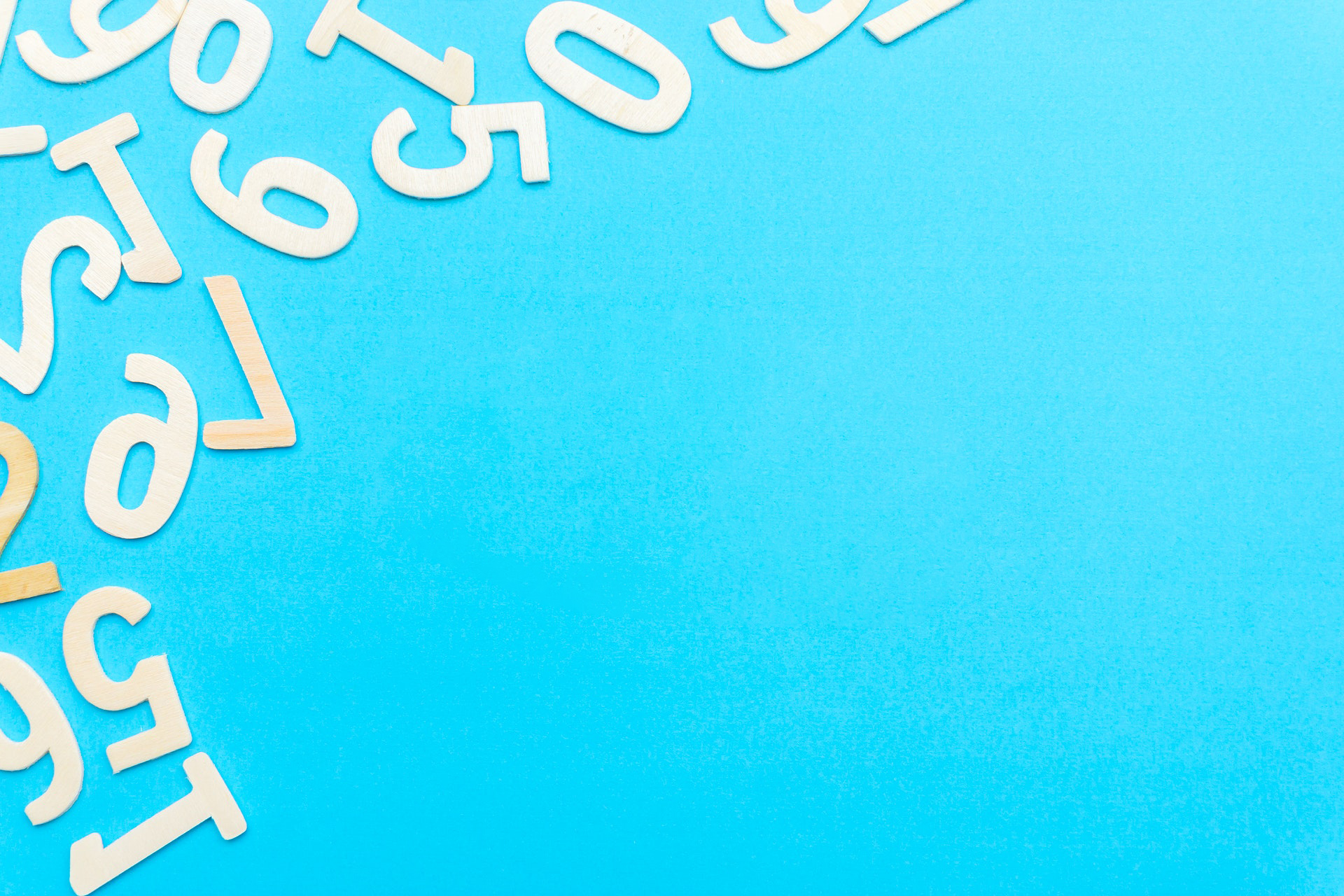 五年级下册数学（人教版）
2.4  3的倍数的特征
MULTIPLE AND FACTOR
授课人：PPT818
学习目标
1. 理解并掌握 3 的倍数的特征。（重点）

2. 运用 3 的倍数的特征去判断一个数是不是 3 的倍数。(难点)
复习导入
填空。
        在1~30各数中，2 的倍数的数有(          
                                           ),是5的倍数的数有(                                          ),既是2的倍数又是5的倍数的数有(                    )。
2、4、6、8、 10、12、14、16、18、
20、22、24、26、28、30
5、10、15、20、25、30
10、20、30
1. 个位上是 0，2，4，6 或 8 的数都是 2 的倍数；
2. 个位上是 0 或 5 的数都是 5 的倍数；
3. 个位上是 0 的数，既是 2 的倍数，又是 5 的倍数。
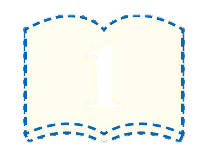 1
探索新知
知识点
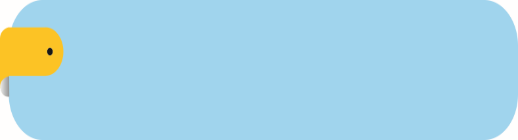 3 的倍数的特征
表中哪些数是 3 的倍数，把它们涂上红色。
探索新知
横着看，圈起前10个数，个位分别是哪些数字？
探索新知
圈起来的前10个数分别是3，6，9，12，15，18，21，24，27，30。
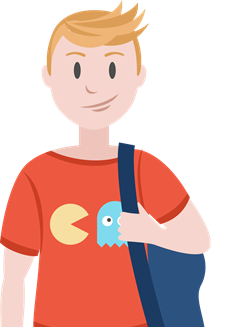 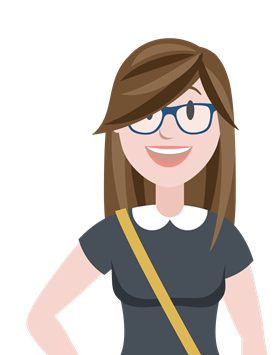 3的倍数个位上可以是任意数。
探索新知
判断一个数是不是3的倍数，只看个位行吗？
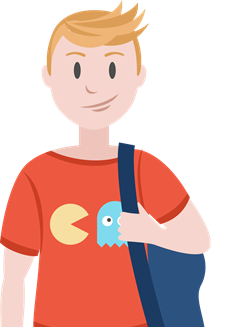 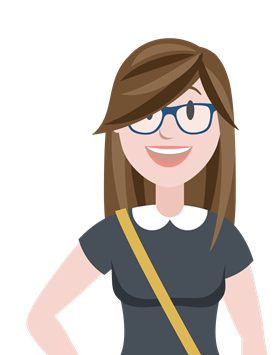 不行！如11不是3的倍数，但21是3的倍数；30是3的倍数，但40不是3的倍数。
探索新知
斜着看，你发现了什么？
探索新知
我发现：
斜着看，3的倍数各位上的数的和都是3的倍数。
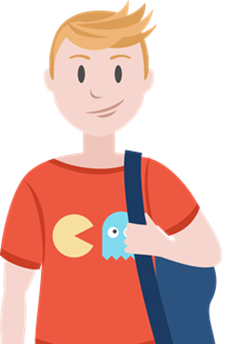 探索新知
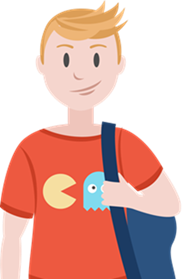 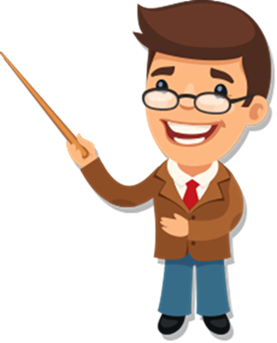 我发现：
一个数各位上的数的和是 3的倍数，这个数就是 3 的倍数。
任意找几个3的倍数，把各位上的数相加, 看看你有什么发现？
知识提炼
一个数各位上的数的和是 3 的倍数，这个数就是 3 的倍数。
2
5
4
9
4
8
7
6
小试牛刀
下面用数字卡片摆出的数中哪些是 3 的倍数？
（选自教材P10  做一做）
3 的倍数有：24、58、96。
2
5
4
9
2
5
4
9
4
8
7
6
4
8
7
6
0
2
1
0
3
5
4
3
6
8
7
6
9
9
小试牛刀
在每个数后面增加一张卡片，使这个三位数成为3的倍数。
8
0
3
6
9
2
5
1
4
7
0
3
6
9
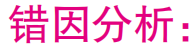 此题错在没有正确掌握 3 的倍数的特征。3 的倍数的特征是这个数的各数位上的数的和是 3 的倍数。
易错提醒
例  判断：3，6，9 是 3 的倍数，所以个位上是 3，6，9 的数都是 3 的倍数（     ）
√
×
解答错误
巩固练习
1.（选自教材P11  T4）
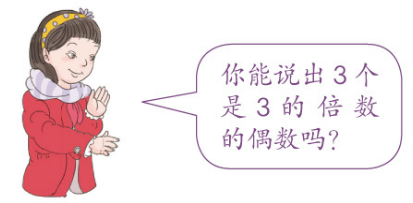 6，12，18。
巩固练习
1.（选自教材P11  T4）
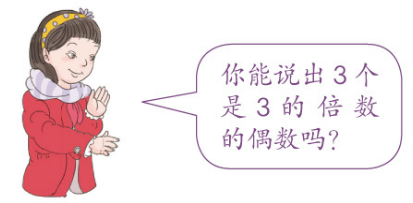 你能说出 3个 是 5 的倍数的奇数吗？
5，15，25。
4
巩固练习
4
2.在□里填一个数字，使每个数都是3的倍数。（选自教材P11  T5）
4
2
7
5
6
1
(或4，7)
0
(或3，6，9)
2
  (或5，8)
12
1
2
(或5，8)
1
(或4，7)
巩固练习
3.（选自教材P12  T9）
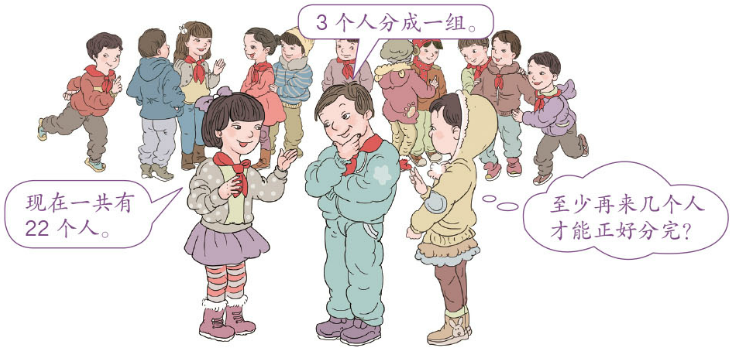 提示：3 个人一组，总人数应是3的倍数，  
            22 最少加 2 才是 3 的倍数。
至少再来 2 个人才能正好分完。
巩固练习
4.已知有 748 筐萝卜，用 3 辆卡车运，至少再添上几筐萝卜，才能使每辆卡车装的同样多？
748÷3＝249……1
答：至少再添上 2 筐萝卜，才能使每辆卡车装的同样多。
巩固练习
5.新华书店是 1 路、2 路公共汽车的起点站，1 路车每 5 分钟发一次车，2 路车每 3 分钟发一次车。这两路车上午 8：00 同时发车后，什么时刻再次同时发车？
3 和 5 的最小公倍数是15，
所以在 8：15 时再次同时发车。
课堂小结
这节课你们都学会了哪些知识？
一个数各位上的数的和是 3 的倍数，这个数就是 3 的倍数。
课后作业
课后作业
作业1：完成教材相关练习题。
作业2：完成对应的练习题。